Coordinator Meeting
April 16, 2024
CONTRACTS
Contracts are ready to be initiated! 

AY Form
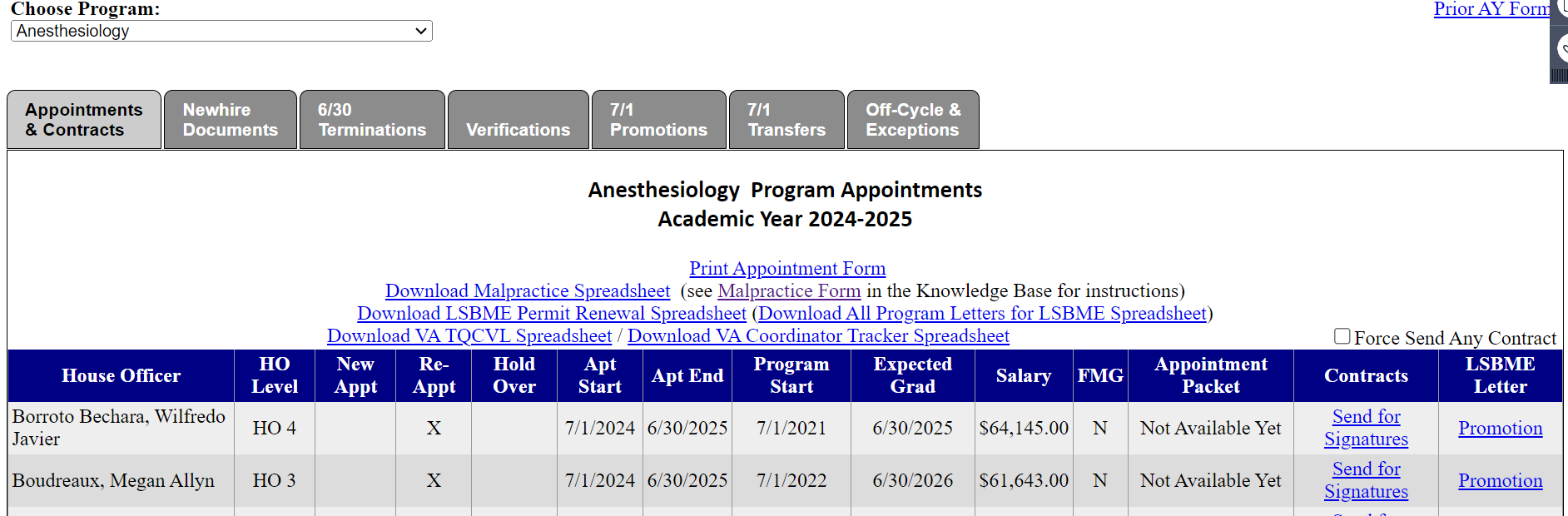 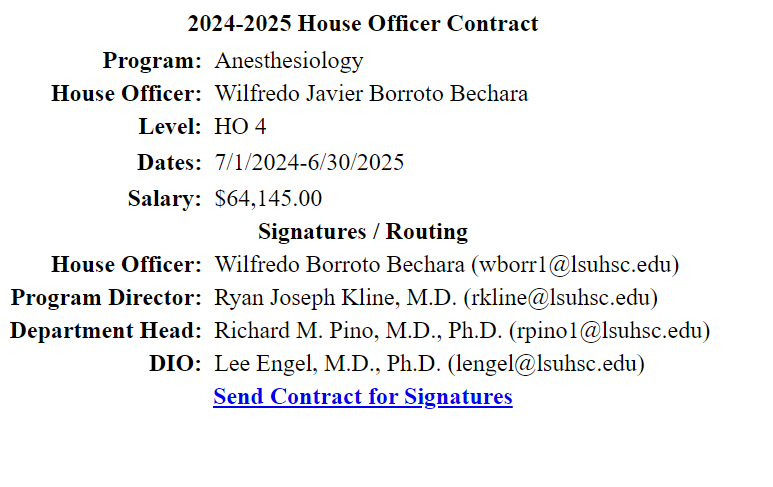 Do you see "Contact GME"?
Email Sara, Chris, and Yolanda!
Appointment "Packet"
Contract

TB- LSUHSC FORM  will not be sent to them. They need a valid TB test (PPD/QuantiFERON) from March 2024-June 30, 2024). 

GME initiated via email: 
LSBME Release 
FCVS Release 
Moonlighting
Immunization/Health Records
Immunization/COVID Release Form
Orientation Portal
"Opens" May 15th. Incoming House Officers must complete orientation by June 15th. 
Email sent from GME to incoming House Officers with Orientation/Onboarding information in May

Coordinator View

Sign Up for Onboarding Day Session (1 hour blocks)

Benefits Session
Must sign up for one Benefits session with HR (virtual)
June 21st  will be focused on Foreign Nationals
Exit Packets
Exit Packet 
Attachments: 
Diploma/Resignation Letter/Supporting Documents
GME Data Sheet
Procedure Log
Summative Evaluation
Template 
Personal Data Change Form 
AY Forms
Verifications Tab
Action items: 
Duty Hour Monitoring Site
GCEP Modules @ AMA site 
UMCNO Exit Packet
Returns
Resident File complete
CV**
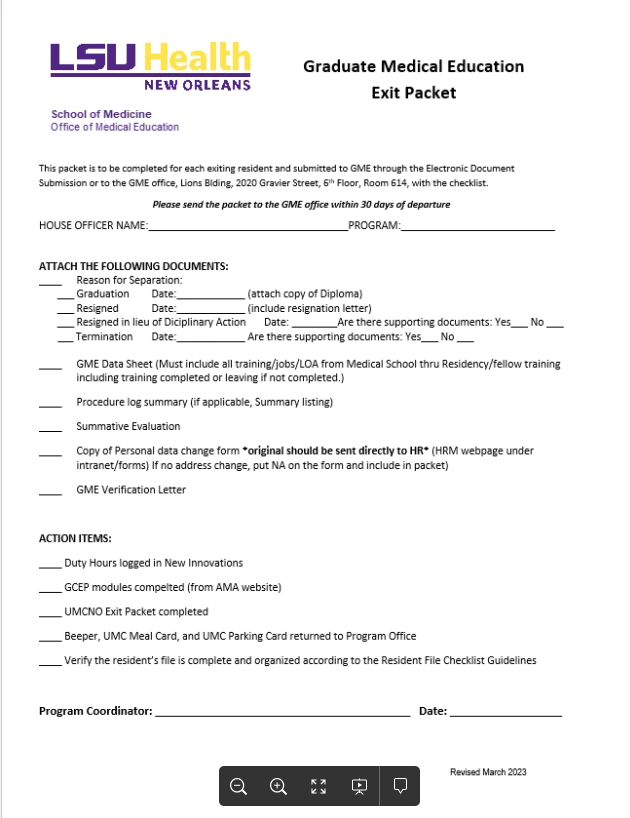 ***Due July 31, 2024***
***End of Year Survey and Exit Survey (For Graduates) are both out.  Sent out by Ram through Survey Monkey***
TAGME
Applications open now through June
https://tagme.org/how-to-apply/ 
CE: 15 hours needed when first applying
Program Review check in
Program Documentation Review Form.pdf
Common Missing Documents: 
Initiatives: track your programs progress with dates!
Multi source evals- need 2 at least twice a year
Goals and Objectives: site, rotation, level specific
AMA-GCEP modules- End of Year: tips and tricks for compliance, printing reports, etc.
Policies and procedures to ensure coverage and continuity during HO absences 
Organization is key!!!
House Officer Binders
House Officer Photo 
Application/CV/Contract (yearly)
New Hire Paperwork
LSU, Sites, yearly applications
License (dates in NI)
Evaluations (NI)
Research
Work hours (NI)
Pulled at the end of each year
Rotation Schedules (NI) 
Yearly
Exam scores (NI)
ITE, boards, step 3, etc.
Case logs/procedure logs (NI)
Campus correspondences/other
ERAS 2024-2025
What's Coming in the 2025 ERAS Season
Program Signaling and Interview Invitations & Specialty Opt-In reminder 
Individual Residency Programs in participating specialties must Opt-in to receive program signals when registering for the 2025 ERAS Application Season in ERAS program Management (EPM), beginning April 15, 2024 -  June 30, 2024
December Cycle specialty societies and programs can indicate their intent to use program signals for 2024-2025 Application season later this year.  More information to come. 
https://vimeo.com/915735345 New ERAS Content Updates for the ERAS 24-25 Application Season
NRMPFellowship Programs
Radiology Fellowship Programs (Breast Imaging, Musculoskeletal & Neuroradiology)
April 17, 2024 –Rank Order List Opens
May 15, 2024 – Quota Change Deadline

Neurology-Epilepsy & Clinical Neurophysiology Fellowship
April 17, 2024 – Quota Change Deadline
May 1, 2024 – Rank Order List Deadline
BLS/ACLS info
Survey
Up and Coming Dates
May: 
21st : Program Coordinator Meeting
22nd @ 10am-12pm - I-9 Walk Through

June: 
11th @ 2pm – Block Scheduling Meet Up
12th @ 10: - Block Scheduling Meet Up
18th: Program Coordinator Retreat 
24-25:  LSU Onboarding
26- UMCNO Onboarding & LSU BR Onboarding 

Mask Fit for promoting house officers: Schedule for Mask Fit Testing 2024 (supersaas.com) 
June 10th 
June 11th 
June 17th 

July:  CORE
Reminders
Diplomas
Orders received after April 28, 2024 will not be processed until May 30, 2024 to Registrar. 

VA- New Rotator Paperwork delayed- unsure of due date .

Background check emails were not sent yesterday, stay tuned!

New Hire Packets due to you May 1st 

Incoming House Officer LSU ID Badges 

March EOM reports due now!

Official Driving Records mailed to: LSUHSC Environmental Health and Safety Department, Stanislaus Hall Room 216, 450A S. Claiborne Avenue, New Orleans, LA 70112.
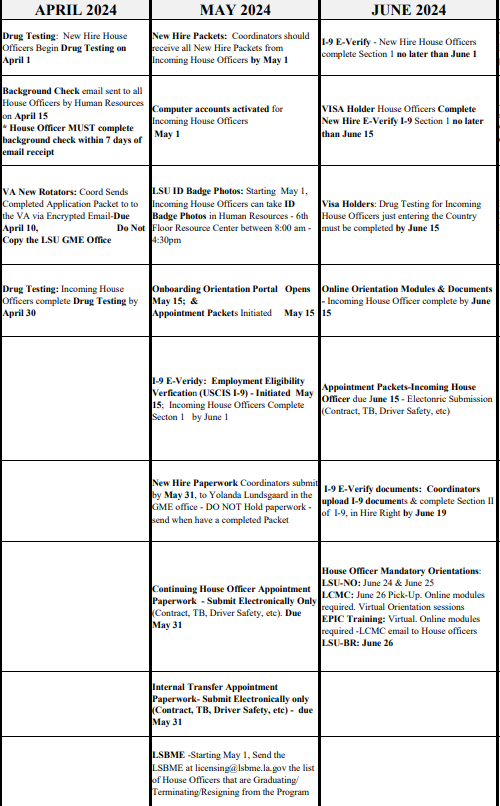 Reminders
Academic Year 2024-2025 Paperwork Time-Line.pdf
TB
Please name your House Officers when you are asking a specific question
CAG 24-25!!!
Sherilyn Munoz- Dermatology
Kat Dickens- Psychiatry
Krystal Fisher- Hematology/Oncology & Geriatrics
Dana Brian- Radiology (Residency & Fellowship)
Marcy Navarre – Emergency Medicine Baton Rouge 


CAG Mentor: Cecilia Estep
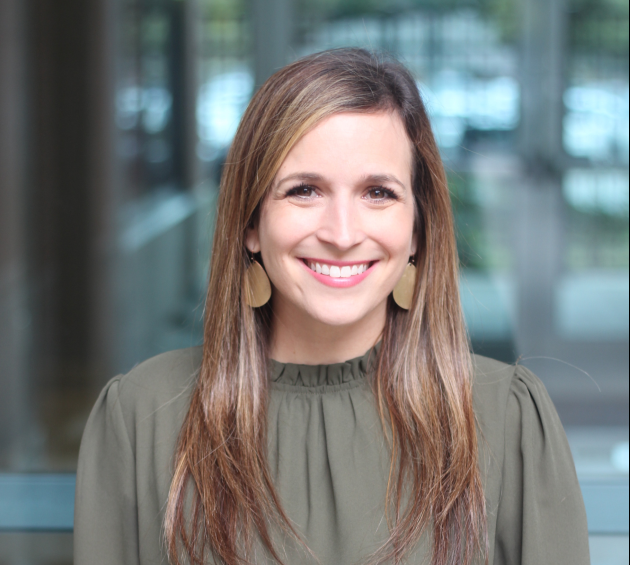 Marcy Navarre

Emergency Medicine Baton Rouge 
Started in October 2016
Sherilyn Munoz

Dermatology
Started in January 2004
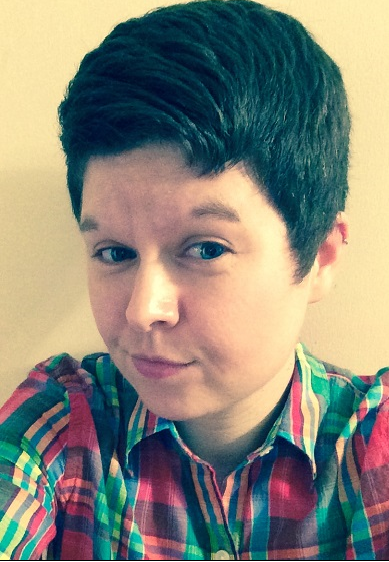 Dana Brian

Radiology Residency and Fellowship
12+ years experience
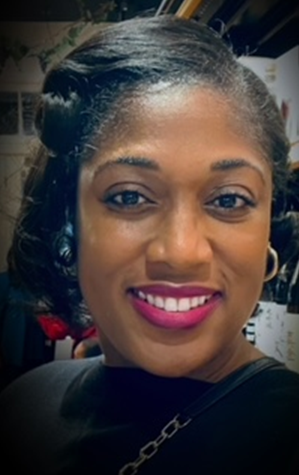 Krystal Fisher

Geriatrics and Hem/Onc
Started June 2022
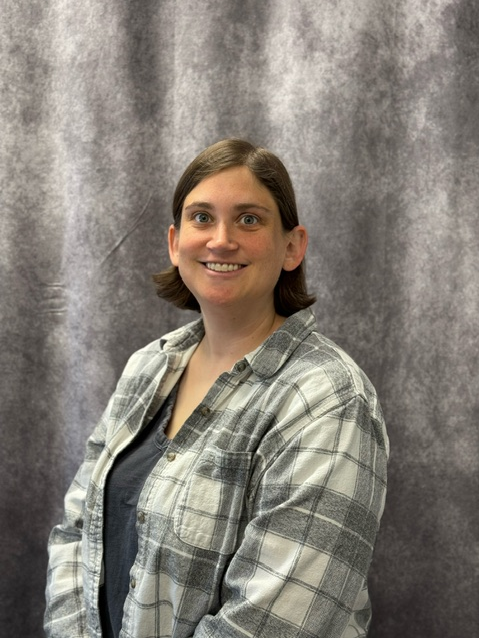 Kat Dickens

Psychiatry 
3 years at LSU
Cecilia Estep

Pulmonary and Endocrinology
3+ years experience 

CAG Mentor